Evoluzione del servizio ALPIper Aziende e Consulenti del Lavoro
Dicembre 2017
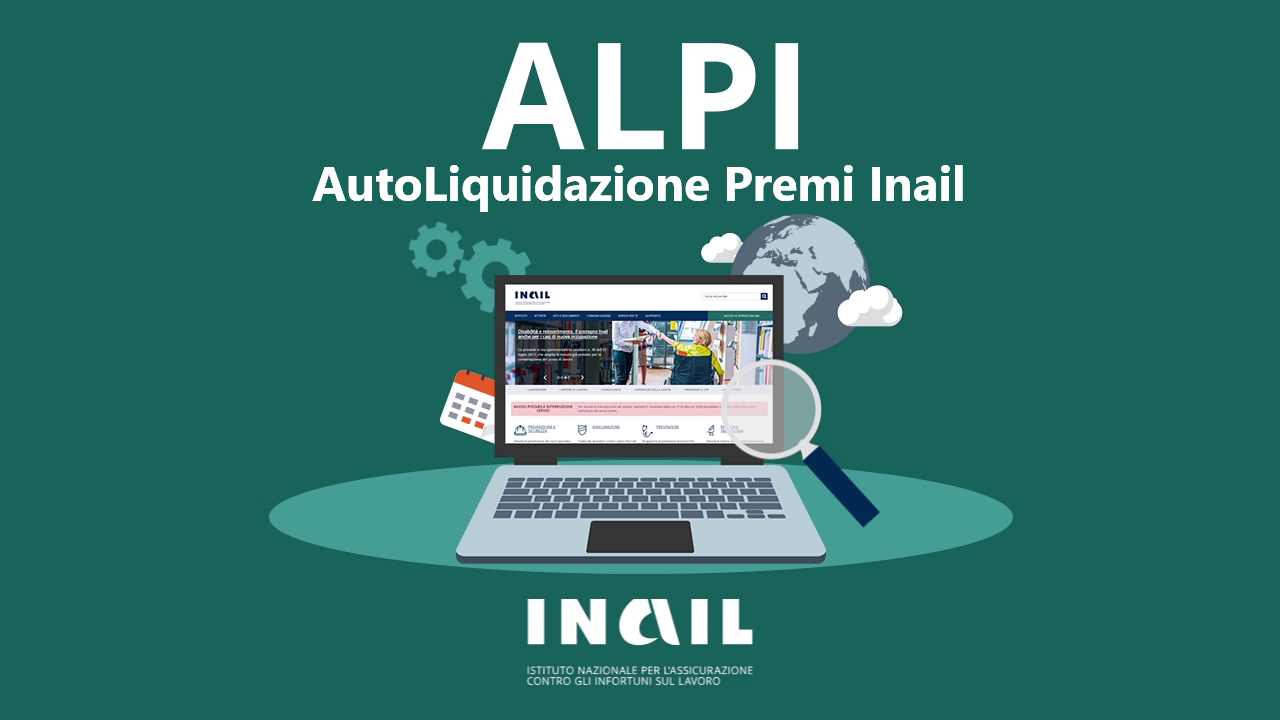 ALPI
ALPI è il software che consente di conoscere l’importo del premio assicurativo da versare a INAIL sulla base delle retribuzioni e delle agevolazioni comunicate. Calcolato il premio, si può trasmettere la dichiarazione dei salari e scaricare i dati per la compilazione del F24.

Utilizzo di ALPI negli ultimi anni:
   






Numero di utenti negli ultimi anni:
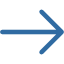 trasmissioni
utenti
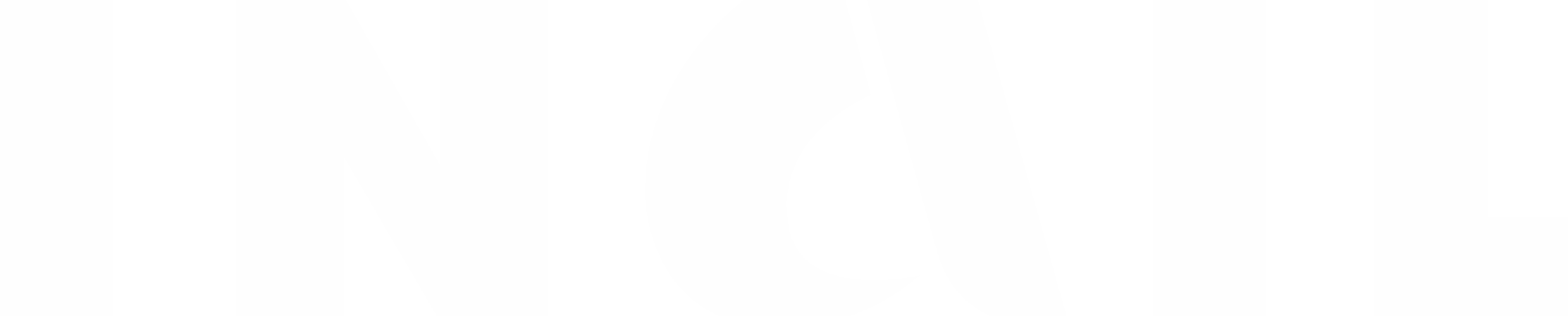 2
Dicembre 2017
Servizi online INAIL
Datore di lavoro/Consulente
Servizi online riprogettati:
 
GESTIONE AZIENDA
Denuncia di iscrizione o di esercizio
Consultazione anagrafica ditta
Variazione azienda 
Cessazione azienda
Unita produttive 
DURC online – verifica regolarità contributiva
AUTOLIQUIDAZIONE 
Alpi online
Invio telematico dichiarazione salari
Basi di calcolo
Riduzione del presunto
Settore navigazione
Lavoratore
Patronati 
Fornitori
PA in gestione conto Stato
Datore di lavoro/Consulente
Operatori della sanità
Dipendenti INAIL (intranet)
Fornitori
INCENTIVI PER LA SICUREZZA
Bando ISI

DENUNCIA INFORTUNIO E MALATTIA
Denuncia/comunicazione              di infortunio
Denuncia di malattia professionale
Cruscotto infortuni
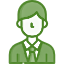 3
Dicembre 2017
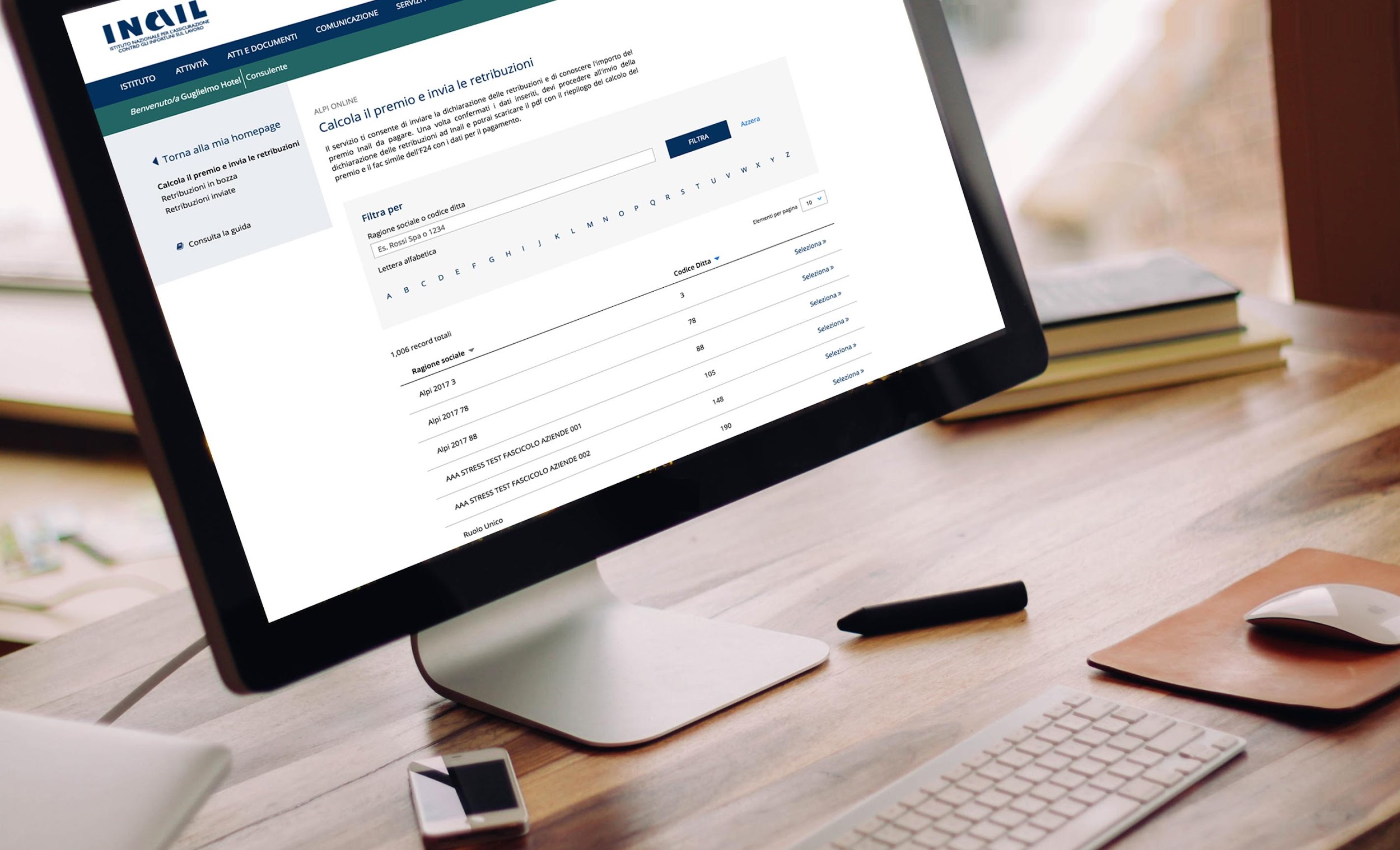 “ALPI è fluido e molto semplice, soprattutto      il processo di compilazione e inserimento delle PAT e delle Retribuzioni.”
utente, consulente del lavoro
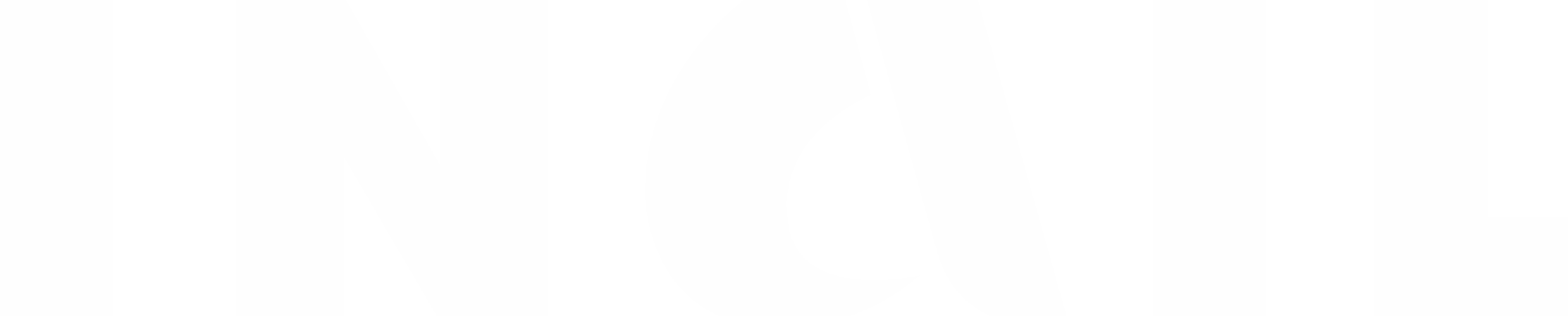 4
Dicembre 2017
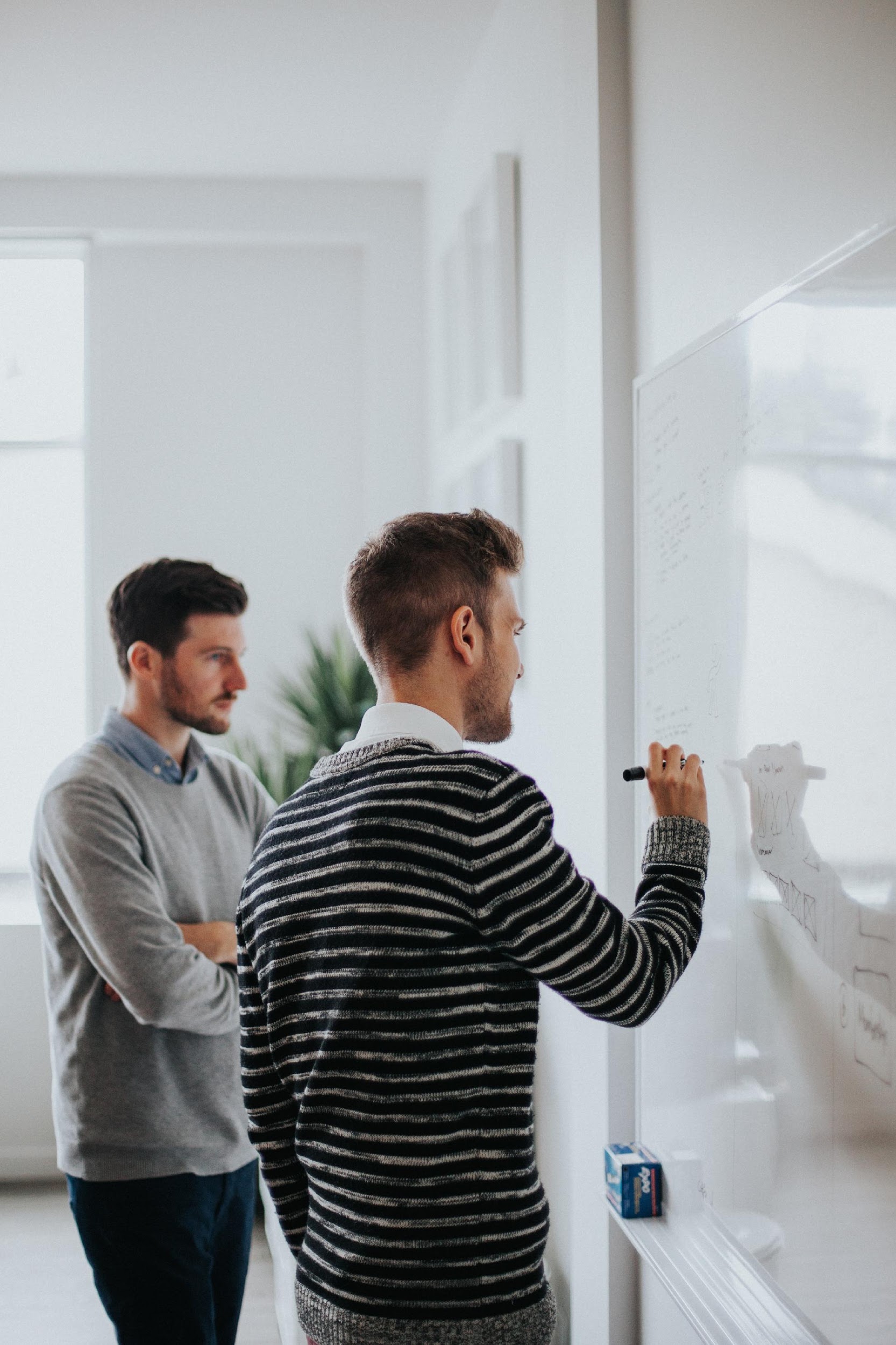 Evoluzione del servizio online
ALPI com’era
Il servizio utilizzato da consulenti e datori di lavoro per il processo di autoliquidazione, negli ultimi 2 anni è stato oggetto di un approfondito studio che ha portato alla sua completa riprogettazione, attraverso l’utilizzo della metodologia User Centred Design.
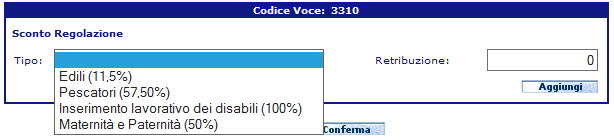 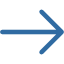 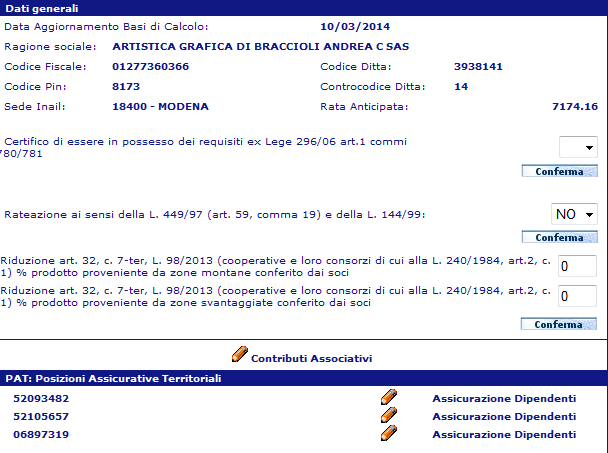 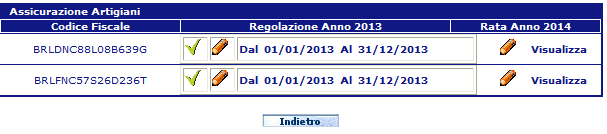 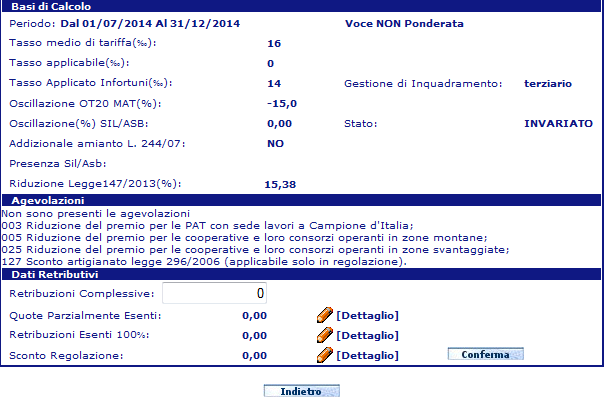 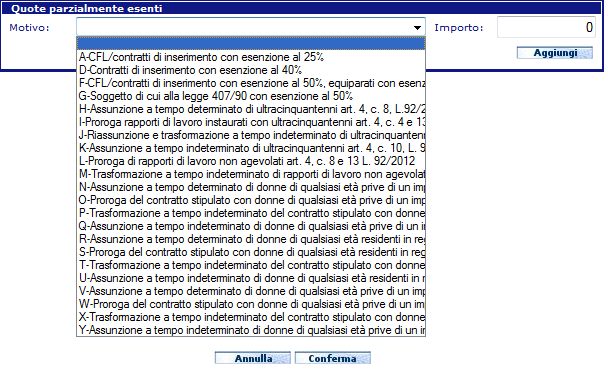 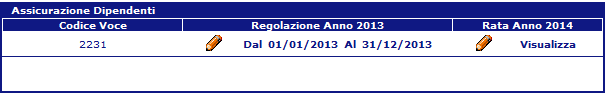 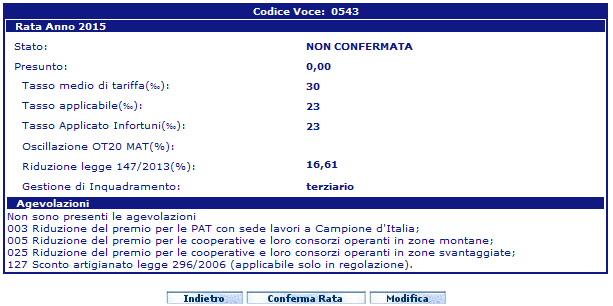 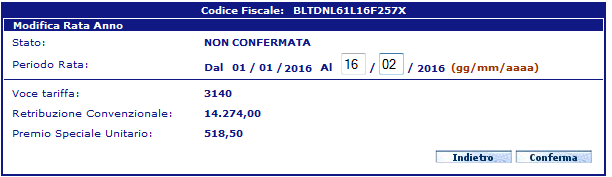 5
Dicembre 2017
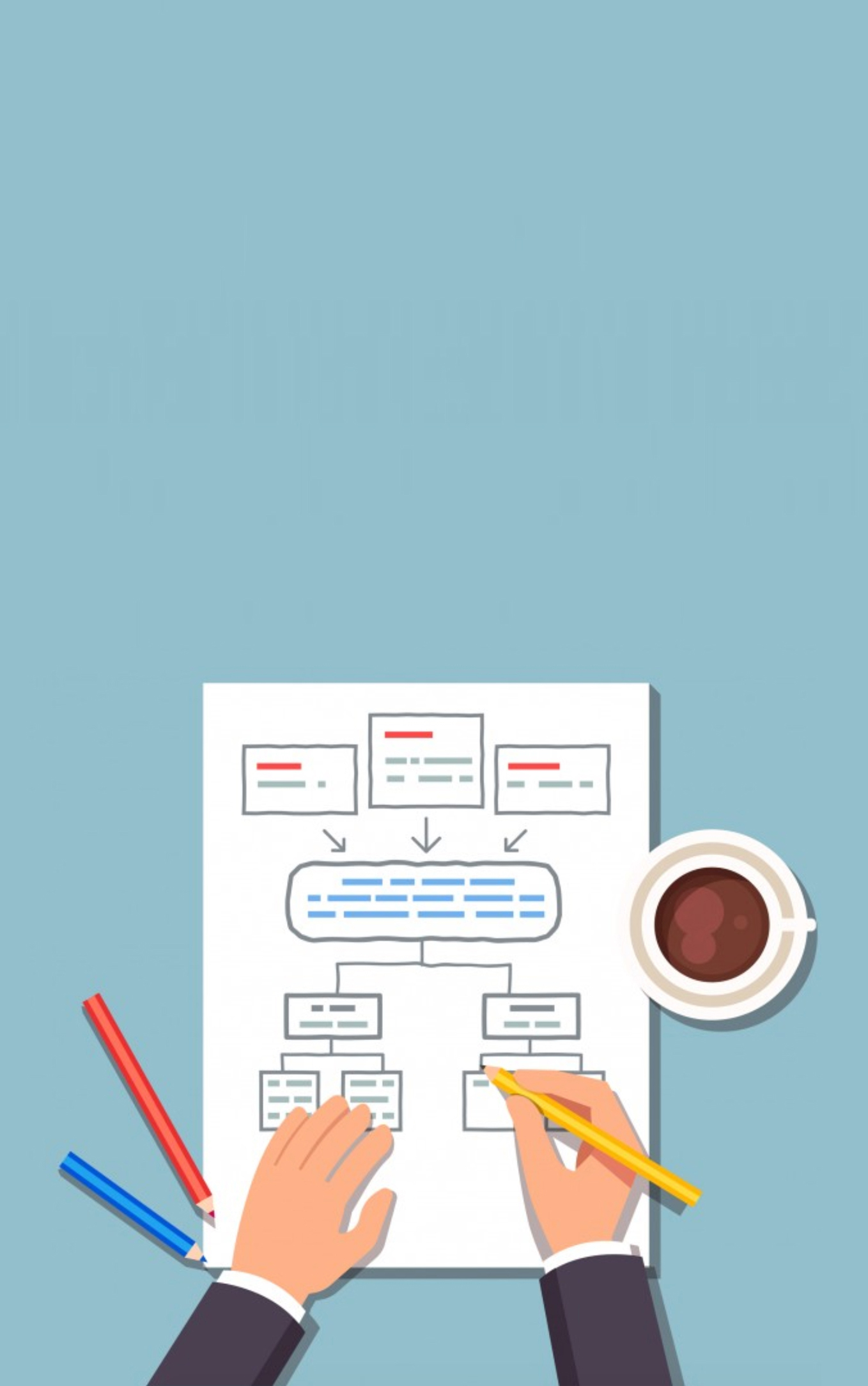 Evoluzione del servizio online
L’intero processo semplificato in 2 pagine
ALPI com’è diventato
Analisi, studio, riprogettazione e soprattutto       il continuo confronto con chi utilizza il servizio, ha portato alla semplificazione dell’intero processo di compilazione in sole due “pagine”.
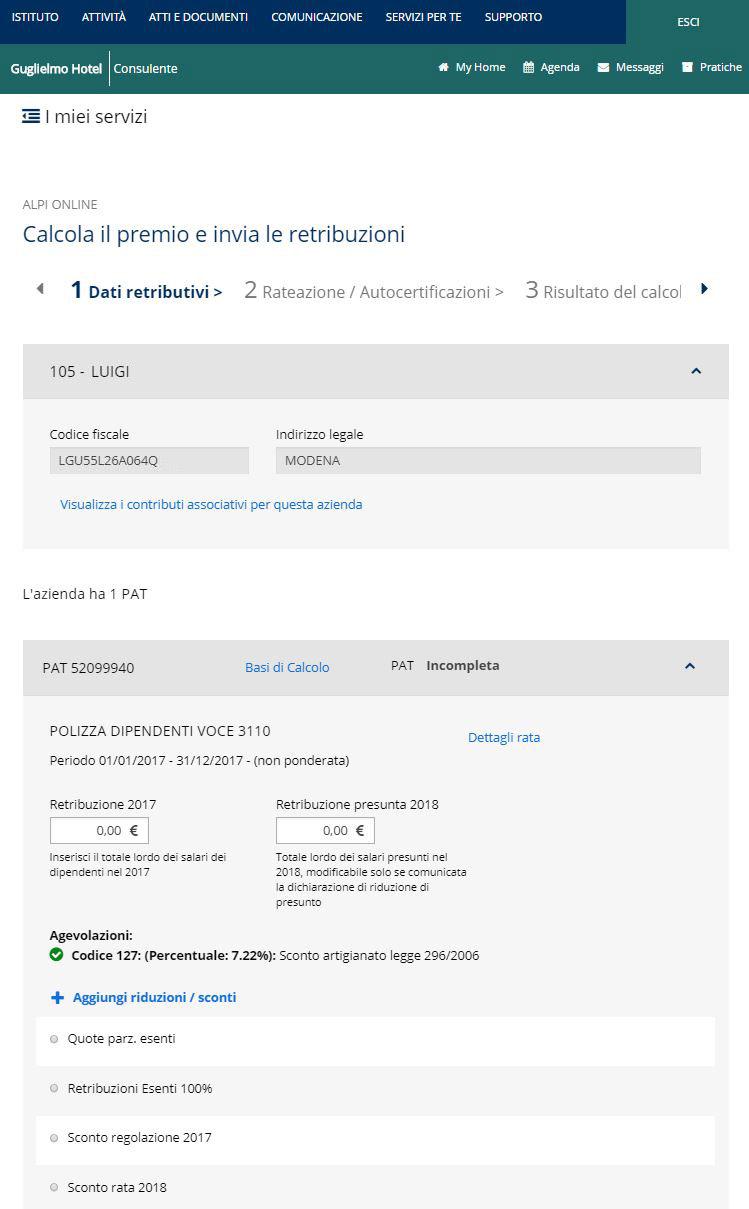 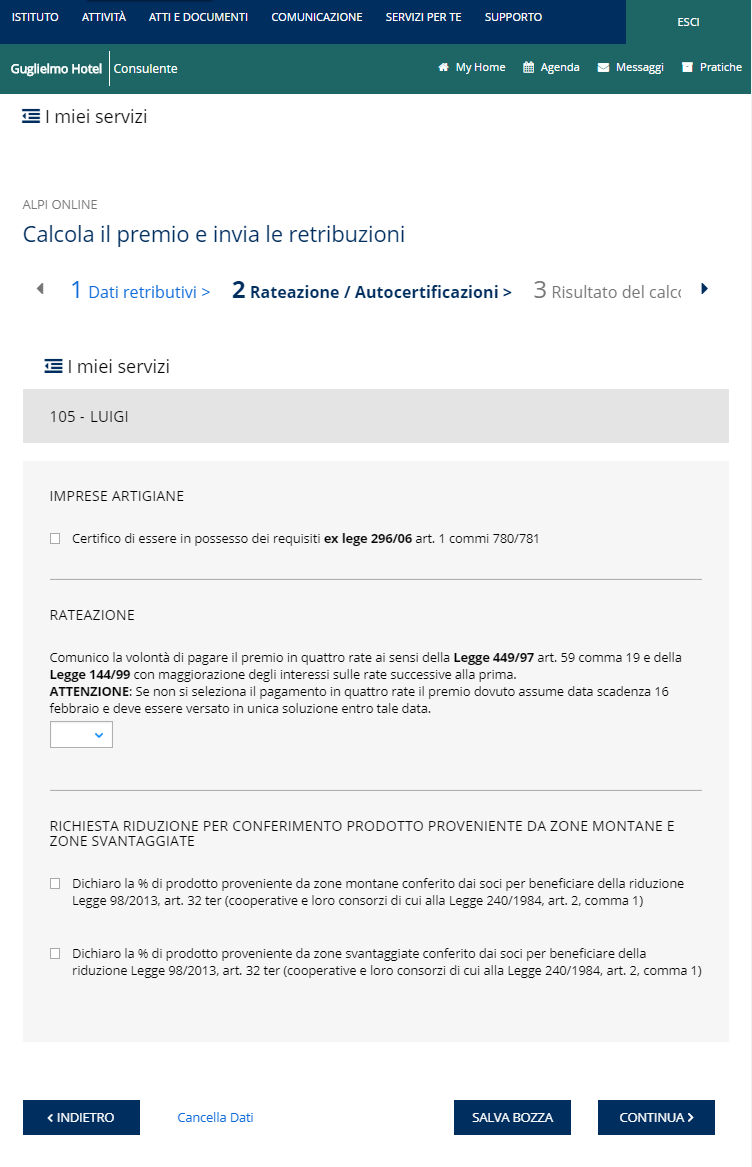 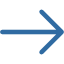 Dati retributivi
Rateazione/Autocertificazioni
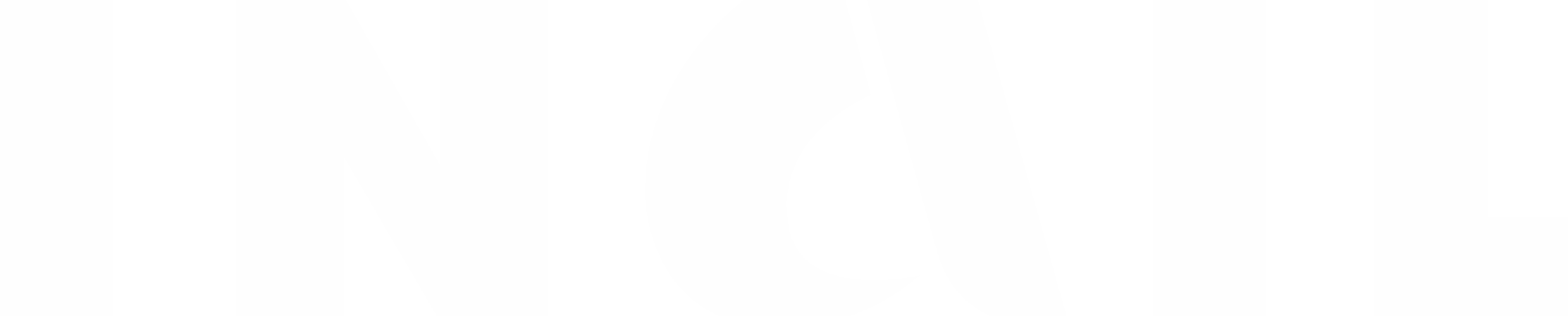 6
Dicembre 2017
Sviluppi Funzionali
1/4
Elenco Retribuzioni Inviate
INAIL recepisce e implementa continuamente le esigenze di miglioramenti funzionali.
In particolare su ALPI nell’ultimo anno ne sono stati apportati diversi, sia in termini di utilizzo del servizio che di fruizione di dati e/o documenti.


Reportistica a supporto             della trasmissione
A partire da Giugno 2017 è possibile scaricare dalla funzione “Retribuzioni inviate” il riepilogo di rateazione e il dettaglio del calcolo di rateazione, oltre al modello F24 e alla ricevuta di invio.
Gennaio 2017
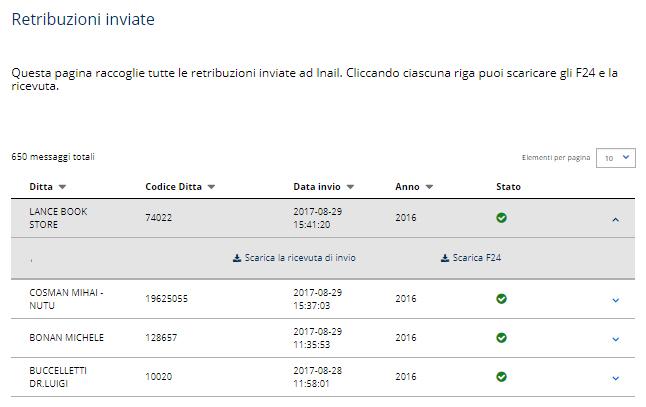 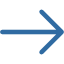 Giugno 2017
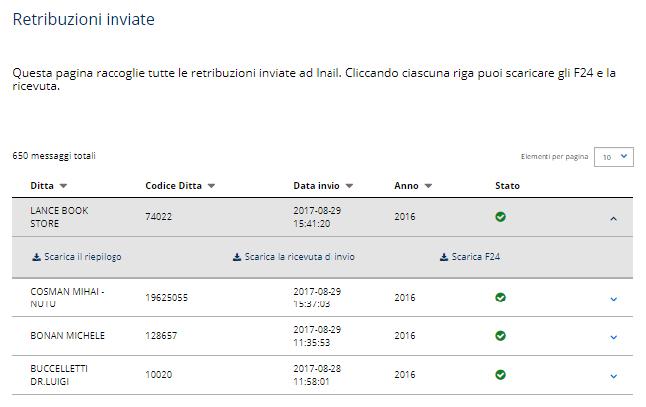 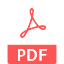 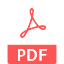 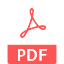 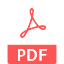 F24
F24
Ricevuta
Ricevuta
Dettaglio del calcolo con rateazione
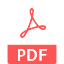 7
Dicembre 2017
Sviluppi Funzionali
2/4
Ricerca della ditta in delega
Da Gennaio 2018 sarà implementata una modalità di ricerca della ditte in delega, più semplice e intuitiva che unisce le opzioni fino ad oggi utilizzate.
La ricerca testuale oltre all’utilizzo dell’autocompletamento, permetterà di filtrare una prima porzione di risultati che aiuterà l’utente nell’individuazione della ditta desiderata. 
In alternativa si potranno visualizzare tutte le ditte ordinate per lettera alfabetica.
Ricerca delega con autocompletamento
Giugno 2017
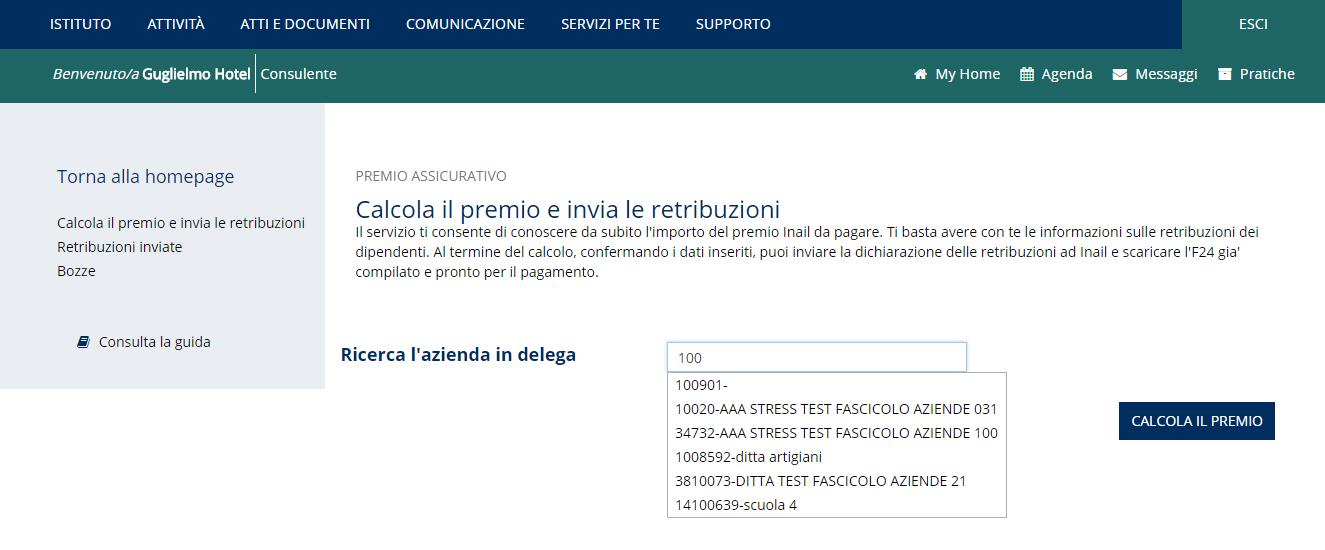 Gennaio 2018
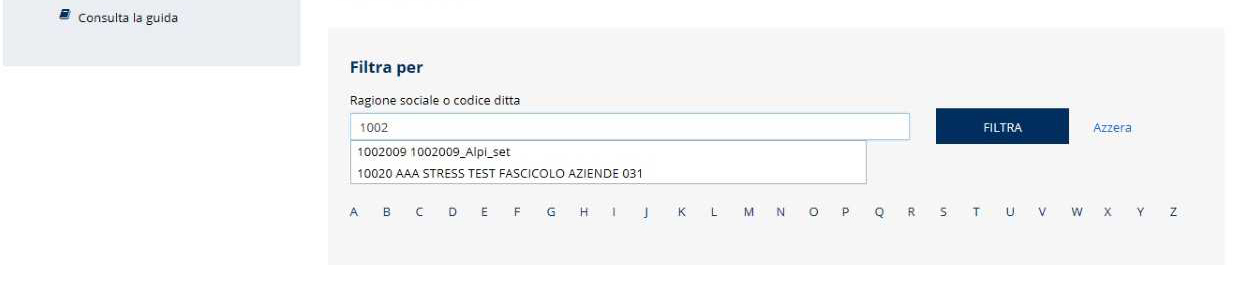 8
Dicembre 2017
Sviluppi Funzionali
3/4
Retribuzioni Inviate
Da Gennaio 2018 sono stati introdotti nuovi filtri per aiutare l’utente nella ricerca delle dichiarazioni inviate.
In particolare sarà possibile effettuare ricerche per:
Anno
Sede di competenza
Codice ditta
Rateazione
Ditta
Riduzione del presunto
Elenco Retribuzioni Inviate
Giugno 2017
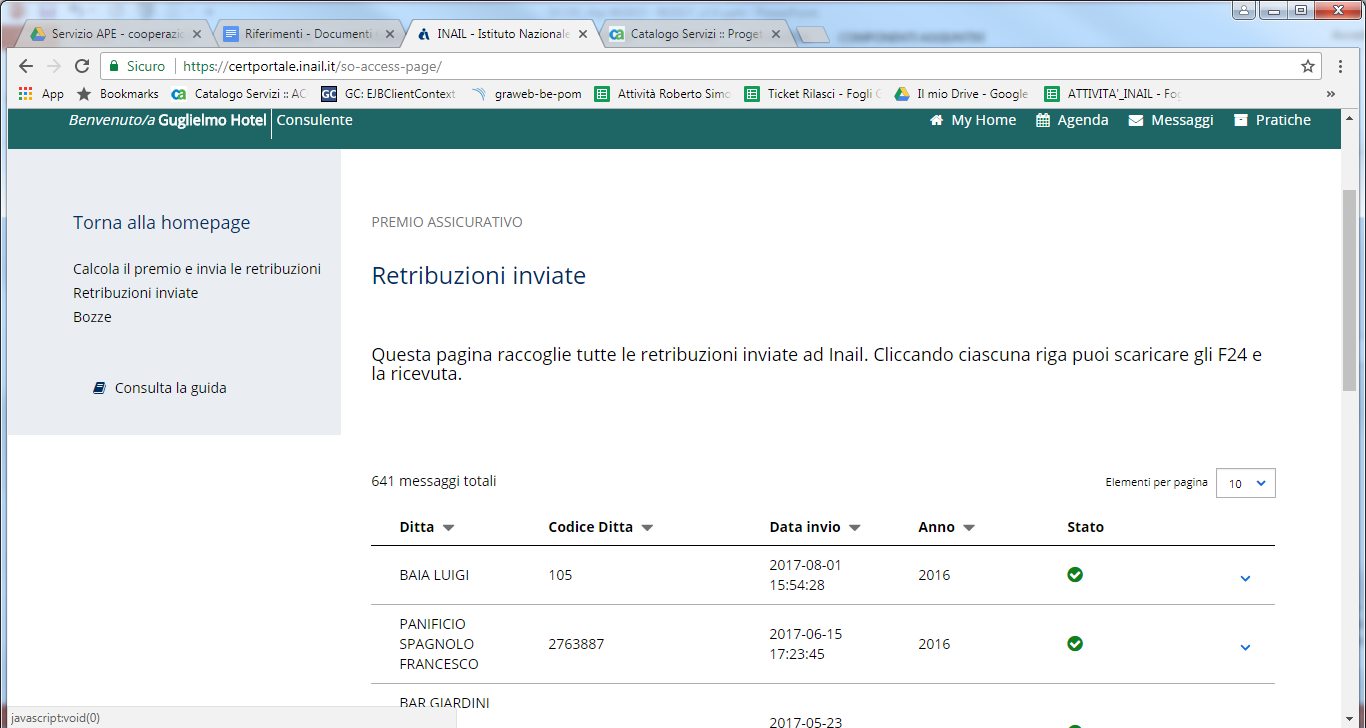 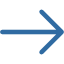 Gennaio 2018
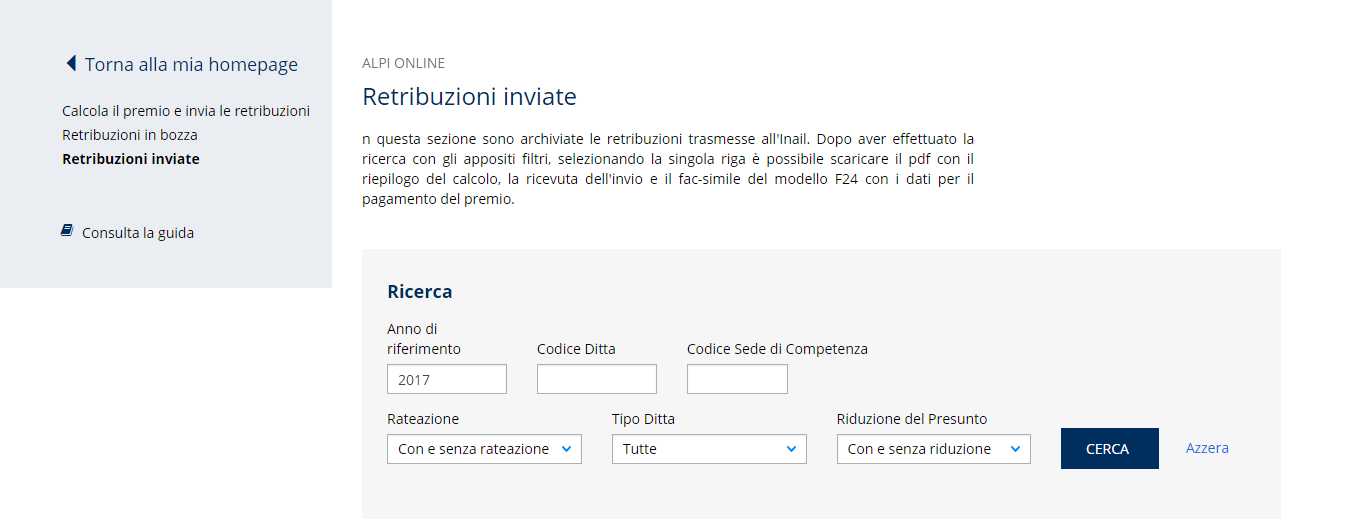 9
Dicembre 2017
Sviluppi Funzionali
4/4
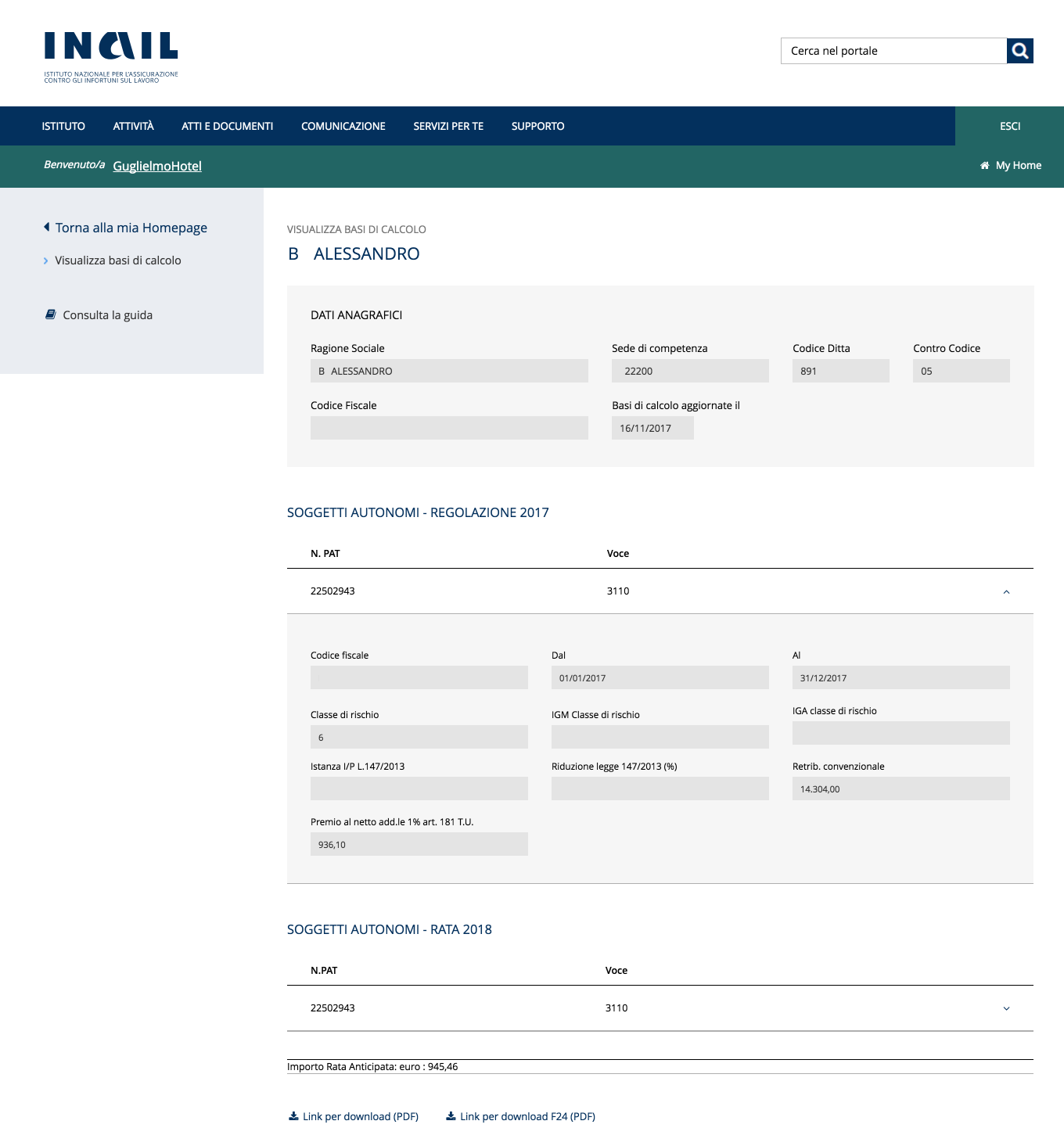 Visualizza basi di calcolo
L’applicazione riprogettata ex novo secondo le nuove linee guida UCD, consente oltre che visualizzare e stampare le proprie basi di calcolo, anche scaricare il modello F24 per        le ditte con soli artigiani senza dipendenti e assimilati che:
nell’anno precedente, hanno pagato il premio di autoliquidazione in un’unica soluzione
non hanno presentato richiesta di pagare il premio in quattro rate
non devono chiedere la riduzione prevista dall’art. 1, commi 780 e 781, della legge n. 296/2006.
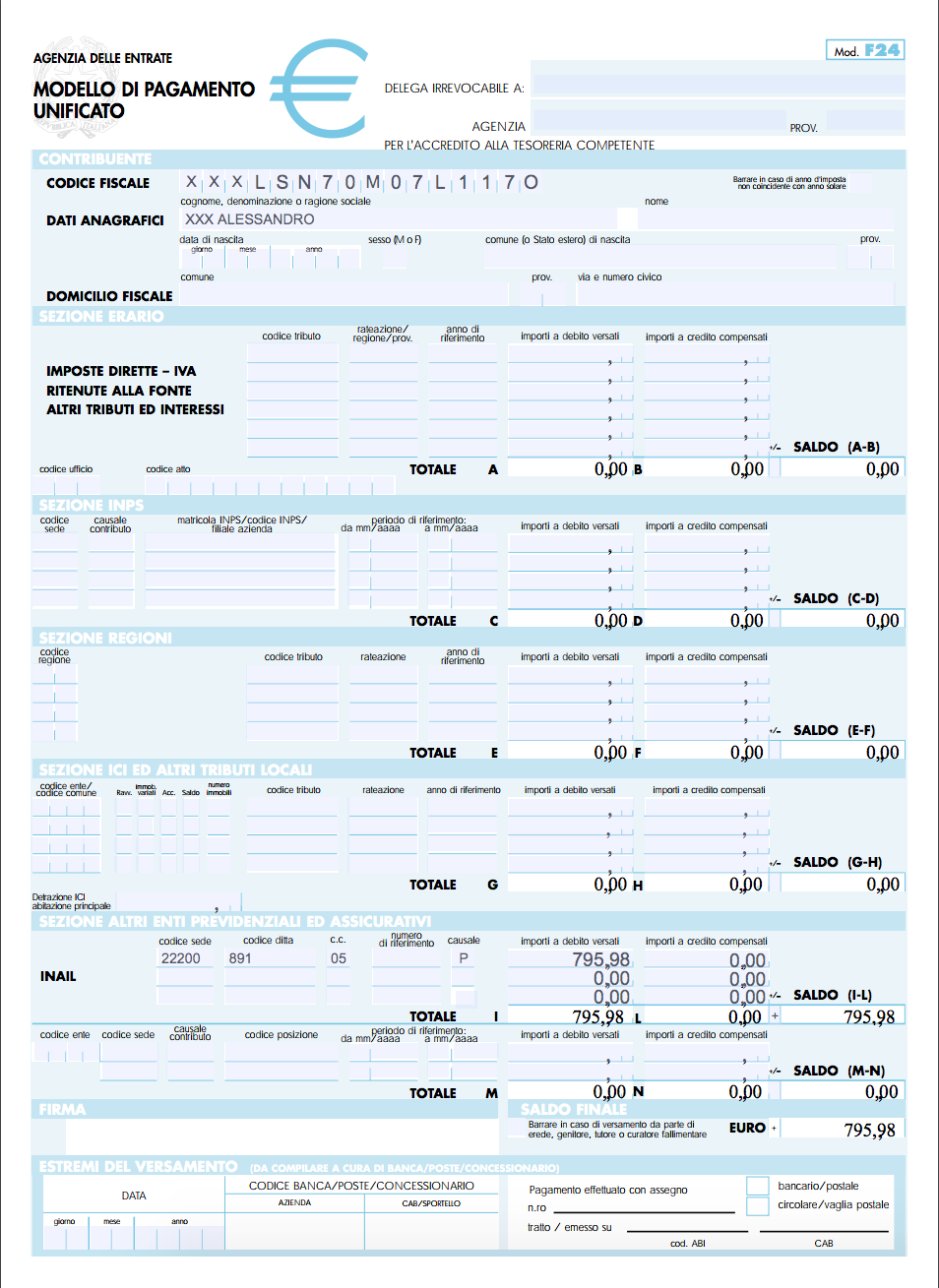 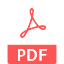 F24
10
Dicembre 2017
Grazie per l’attenzione
11
Dicembre 2017